Unterweisungsmodul
Betriebsmitteltausch von Explosionsgeschützten Betriebsmitteln durch Elektrofachkräfte mit Spezialkenntnissen im Bereich des Explosionsschutzes
Revision: 5
09.01.25
In diesem Modul lernt man unter anderem:
Welche Anforderungen an die Qualifikation des Personals bestehen
Welche Angaben zum Ex-Bereich vorliegen müssen
Welche Anforderungen unter anderem bei Leitungsdurchführungen und Anschlüssen gelten
Was für den Potentialausgleich im Ex-Bereich gilt
2
Ex-Schutz - Betriebsmitteltausch
Personalanforderung:
Fachkundiges Personal entsprechend der Anforderung der VDE 0165-10-1
Person sollte unter der Leitung einer fachkundigen Person in leitender Funktion im Sinne der VDE 0165-10-1 stehen (dies kann z. B. die zuständige VEFK sein)
Die in jedem Betrieb erforderlichen Detailvorgaben und Arbeitsfreigabeverfahren sind zu beachten und müssen dem Ausführenden bekannt sein.
Die fachkundige Person darf nicht zur Zündquelle werden!
3
Prüfung und Instandhaltung elektrischer Anlagen inEX-Bereichen nach VDE 0165-1:10.2024 (Anhang B)
Personalanforderung fachkundiges Personal (Prüfung und Instandhaltung)
Verständnis der allgemeinen Prinzipien der Zoneneinteilung und des Explosionsschutzes; 
Verständnis der allgemeinen Prinzipien der Zündschutzarten und der Gerätekennzeichnung; 
Verständnis der Gesichtspunkte der Gerätekonstruktion, die das Schutzkonzept beeinflussen; 
Verständnis der zusätzlichen Notwendigkeit von Arbeitserlaubnissystemen und sicherer elektrischer Trennung für den Explosionsschutz; 
Vertrautheit mit den besonderen Techniken, die bei der Prüfung und Instandhaltung anzuwenden sind; 
umfassendes Verständnis der Auswahl- und Aufstellungsanforderungen 
allgemeines Verständnis der Reparatur- und Regenerierungsanforderungen
4
Prüfung und Instandhaltung elektrischer Anlagen inEX-Bereichen nach VDE 0165-1:10.2024 (Anhang B)
Beurteilung 
Die Kompetenzen des fachkundigen Personals müssen in Intervallen von nicht mehr als 5 Jahren überprüft und zugeordnet werden. Grundlage ist ein zufriedenstellender Nachweis, dass die Person: 
über die Fähigkeiten verfügt, die für den Umfang der Arbeiten erforderlich sind; 
in den festgelegten Tätigkeitsbereichen kompetent handeln kann; und 
die relevanten Kenntnisse und das Verständnis zur Untermauerung der Kompetenz besitzt.
5
Ex-Schutz RICHTLINIE 94/9/EG neu 2014/34/EU (ATEX)
Anforderung Betriebsanleitung, wesentliche Angaben:
Erforderlichenfalls Angaben zur Einarbeitung
Angaben, die zweifelsfrei die Entscheidung der möglichen, vorgesehenen Verwendung zulassen
Elektrische Kenngrößen, Drücke, höchste Oberflächentemperaturen und andere Grenzwerte
Ggf. besondere Bedingungen für die Verwendung, Hinweise auf erfahrungsgemäße sachwidrige Verwendung
Ggf. Merkmale der Werkzeuge, die am Gerät oder Schutzsystem angebracht werden können

Die Betriebsanleitung beinhaltet die für die Inbetriebnahme, Inspektion, Überprüfung der Funktionsfähigkeit und ggf. Reparatur notwendigen Pläne, Schemata und alle Angaben, insbesondere zur Sicherheit.
6
Ex-Schutz nach VDE 0165-1:10.2014
Vor der Installation oder Instandhaltung müssen die erforderlichen Angaben zum Ex- Bereich vorhanden sein wie:
Zoneneinteilung
Zünd- und Glimmtemperatur bei Staub
Temperaturklasse 
Explosionsgruppe
7
Ex-Schutz nach VDE 0165-1:10.2014
EPL- Einführung (Equipment Protection Level)
8
Ex-Schutz nach VDE 0165-1:10.2014
EPL- Geräteauswahl nach Zonen
9
Ex-Schutz nach VDE 0165-1:10.2014
Sicherheitstechnische Kennzahlen Auswahl von Betriebsmittel nach Gas-Staubgruppen
10
Ex-Schutz nach VDE 0165-1:10.2014
Sicherheitstechnische Kennzahlen Gase, Dämpfe - Temperaturklassen
11
Ex-Schutz nach VDE 0165-1
Elektrische Betriebsmittel für Zone 1 (beispielhaft)
Elektrische Anlagen in explosionsgefährdeten Bereichen müssen auch den entsprechenden Anforderungen für elektrische Anlagen in nichtexplosionsgefährdeten Bereichen entsprechen
Wesentliche Explosionsschutzarten sind:
Druckfeste Kapselung 	d
Überdruckkapselung   	p
Sandkapselung 	      	q
Ölkapselung  	      	o
Erhöhte Sicherheit      	e
Eigensicherheit  	      	i
Vergusskapselung       	m
12
Ex-Schutz RICHTLINIE 94/9/EG neu 2014/34/EU
Gerätegruppe abhängig vom Einsatzgebiet
Gerätekategorie zonen- und atmosphärenabhängig
Zündschutzart (wichtig für die Prüfung)
Explosionsgruppe stoffabhängig (Auswahl anhand von Stofftabellen)
Temperaturklasse stoffabhängig (Auswahl anhand von Stofftabellen)
Geräteschutzniveau zonenabhängig
Besondere Bedingungen ggf. Einbaubedingungen
Auswahl eines Betriebsmittels anhand des Explosionsschutzdokuments:
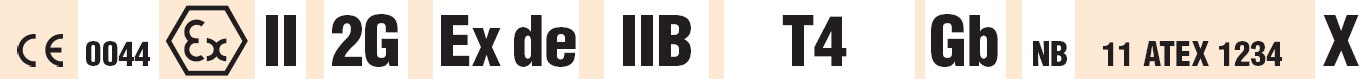 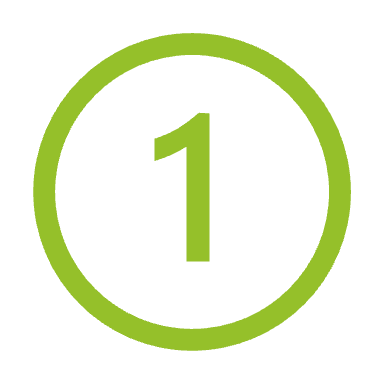 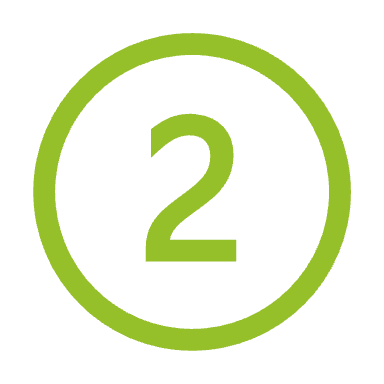 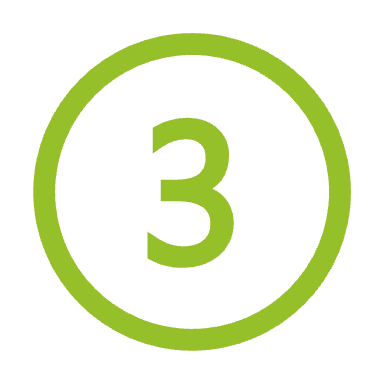 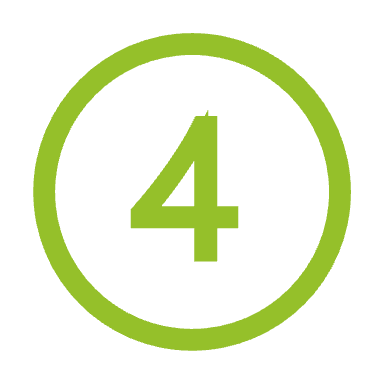 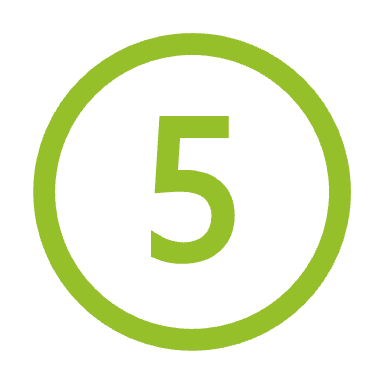 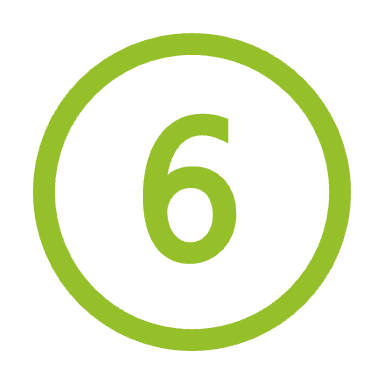 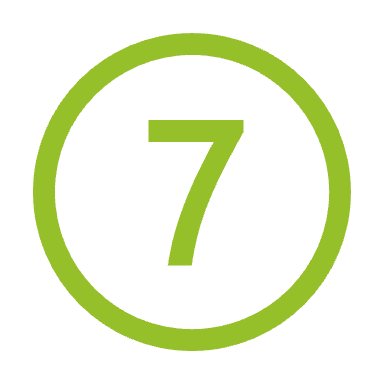 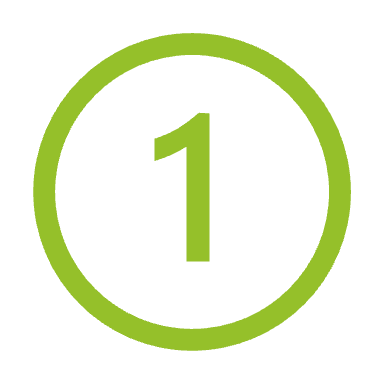 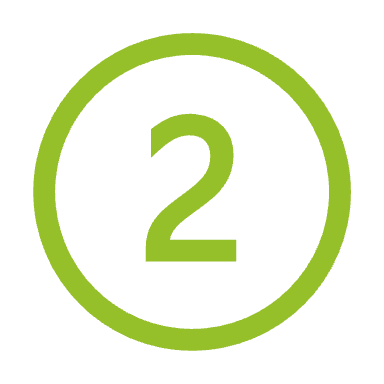 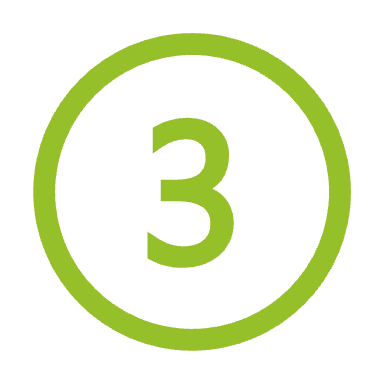 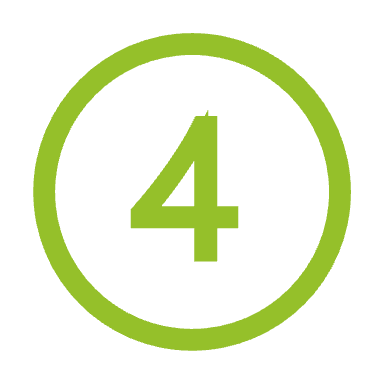 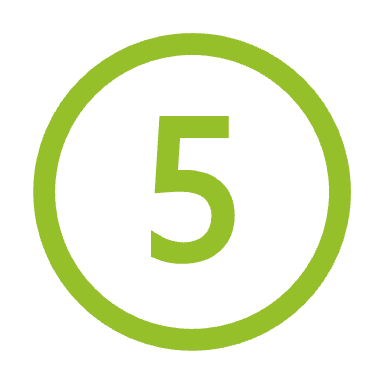 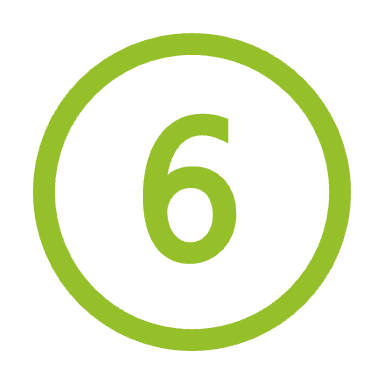 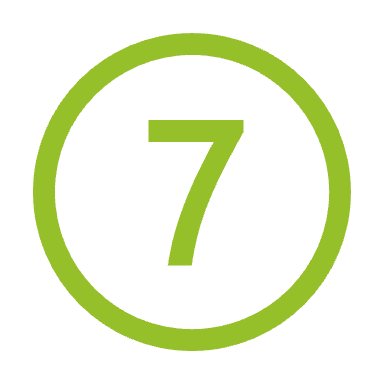 13
[Speaker Notes: Gerätekategorie
1= Zone 0 und 20	G= Gase, Dämpfe, Nebel
2= Zone 1 und 21	D= Staub (Dust)
3= Zone 2 und 22

Zündschutzart
o   = Ölkapselung
p   = Überdruckkapselung (Schutz höher als bei nP)
q   = Sandkapselung
d   = druckfeste Kapselung
e   = erhöhte Sicherheit
ia  = Eigensicherheit Zone 0, 1, 2
ib  = Eigensicherheit Zone 1, 2
m  = Vergußkapselung

Temperaturklasse (Zündtemperatur)
T1  > 450 °C
T2  > 450 °C … < 300 °C 
T3  > 200 °C … < 300 °C 
T4  > 135 °C … < 200 °C 
T5  > 100 °C … < 135 °C 
T6  >   85 °C … < 100 °C 

Geräteschutzniveau
Zone 0    Ga
Zone 1    Ga oder Gb
Zone 2    Ga oder Gb oder Gc
Zone 20  Da
Zone 21  Da oder Db
Zone 22  Da oder Db oder Dc]
Ex-Schutz nach VDE 0165-1:10.2014
Leitungen, Anforderungen an Leitungsdurchführung und Anschlüsse
Die Leitungseinführungen an Geräten müssen den Ex-Schutzarten der Geräte entsprechen (bescheinigt).
Die Ex-Schutzart des Gerätes darf durch die Leitungseinführung nicht aufgehoben werden.
Die Leitungseinführung ist an die Leitungsabmessung anzupassen. Der Einsatz von Dichtband, Schrumpfrohr oder anderen Materialien zur Durchmesseranpassung ist nicht zulässig.
Nicht benutzte Einführungsöffnungen sind mit bescheinigten Verschlusstopfen entsprechend der Ex-Schutzart des Gerätes zu verschließen.
Zusätzliche Leitungseinführungen dürfen nur eingebracht werden, soweit dies vom Hersteller des Gerätes vorgesehen ist.
14
Ex-Schutz nach VDE 0165-1:10.2014
Potentialausgleich (PA) nach VDE 0165-1 
Grundlagenanforderung bei explosionsgefährdeten Bereichen
Drehende Maschinen wie Motoren sind anzuschließen, hier sind Anschlussstellen vorhanden
Angeschlossen werden müssen alle Körper der elektrischen Betriebsmittel und der fremden leitfähigen Teile; Stromtragfähigkeit beachten! 
Fremde, leitfähige Teile, die nicht Bestandteil der Konstruktion sind, bei denen keine Spannungsverschleppung zu erwarten ist, brauchen nicht angeschlossen werden, wenn sich diese nicht statisch aufladen können, z.B. Türzargen oder Fensterrahmen
15
Gefahren durch elektrostatische Aufladungen
Was muss der Betrieb und der Handwerker beachten und welche Maßnahmen müssen umgesetzt werden?
In Ex-Betrieben darf von Mitarbeitern keine Zündgefahr ausgehen! Aus diesem Grund müssen Mitarbeiter Schutzschuhe mit ableitfähiger Sohle tragen. 
Diese Schuhe verhindern eine höhere Ladungsansammlung, da die Aufladung einer Person von der Sohle auf die Standfläche (z. B. Fußboden) übertragen wird. Diese Schuhe haben als Markierung einen gelben Punkt mit ESD-Zeichen auf dem Oberleder.
In Ex-Bereichen sind Transportwagen mit leitfähigen Rollen sowie Leitern mit leitfähigen Füssen zu verwenden.
16
Ex-Schutz - Betrieb elektrischer Anlagen
Arbeiten im Ex-Bereich 
Bei der Arbeitsdurchführung ist z.B. durch Messung festzustellen, dass keine explosionsfähige Atmosphäre vorhanden ist (Freigabe durch den Betrieb, bei elektrischen Messungen Feuererlaubnis)
Ist Ex-Atmosphäre nicht auszuschließen, darf auch durch die Arbeiten keine Zündung erfolgen
Zündschutzmaßnahmen sind entsprechend der Ex-Zone auszuwählen
Ist Ex-Atmosphäre nicht auszuschließen, sind dies gefährliche Arbeiten im Sinne der DGUV Vorschrift 1 und müssen unter Aufsicht durchgeführt werden
Funkenarmes Werkzeug verwenden, keine elektrischen Messgeräte ohne Ex-Schutzmaßnahmen verwenden
17
Ex-Schutz - Betrieb elektrischer Anlagen
Elektrische Arbeiten im Ex-Bereich
Arbeiten an unter Spannung stehenden Teilen
Es darf nicht an unter Spannung stehenden Teilen gearbeitet werden! 
Ausnahmen:
es gilt die VDE 0105-100 sowie DGUV Vorschrift 3 und zusätzlich:
im Arbeitsbereich ist keine Explosionsgefahr (Feuererlaubnis)
es sind eigensichere Stromkreise
bei Prüfungen besteht keine Explosionsgefahr oder es werden zugelassene Prüfgeräte verwendet
18
Ex-Schutz - Betrieb elektrischer Anlagen
Betrieb elektrischer Anlagen im Ex-Bereich –  Prüfungen 
1 zu 1 „Tausch“ von Betriebsmitteln, und was dabei zu beachten ist:
Vor dem Tausch zunächst die Zulässigkeit prüfen (Feuererlaubnis, Betriebsmittel geeignet, Freigabeschein)
Prüfungen, je nach Austausch ist der Ex-Schutz (EPL) zu prüfen und zu dokumentieren 
Zugehörige Arbeitsanweisung beachten!
19
Prüfung und Dokumentation
Die Einstellwerte des Überstromschutzorgans müssen den Motordaten entsprechen. (Motornennstrom für Motorschutzschalter / Bimetallrelais / Thermistorschutz / Frequenzumrichter beachten!)
Die Niederohmigkeit des Schutzleiters am Motorgehäuse nachmessen. 
Die Einhaltung der erforderlichen IP-Schutzart nachweisen.
Isolationswiderstand muss gegeben sein (Bei der Messung sind mögliche Zündgefahren zu berücksichtigen)
Der Motor muss für die Einsatzbedingungen geeignet sein, wie EPL, Ex- Schutzart, Temperaturklasse, Explosionsgruppe
Achtung: In Ex-Bereichen sind diese weiteren besonderen Anforderungen zu berücksichtigen! Diese müssen dokumentiert werden.
20
Beispiel Motorprüfungen nach VDE 0165-10-1 (Anhang D)
In den vom Motorenhersteller zur Verfügung gestellten Unterlagen können die Anforderungen für reguläre Prüfungen im Einzelnen beschrieben sein. Die folgenden Beispiele werden zur Ergänzung der Anforderungen des Herstellers gegeben, um zu vermeiden, dass Motorfehler zu einer Zündquelle werden. 
Beispiele für Prüfungen: 
Motor läuft ruhig und verursacht keine ungewöhnlichen Geräusche. 
Schmiermittelstand und Zustand der Gleitlager sind ordnungsgemäß. 
Schmierung der Lager oder der Ölfluss zu den Lagergehäusen ist ordnungsgemäß. 
Die zulässigen Temperaturen der Lager werden nicht überschritten. 
Bei Gleitlagern prüfen, ob die Isolation der Lager auf Nichtantriebsseite und die sphärischen Oberflächen des Sitzes der Lagerschale auf dem Rahmen ordnungsgemäß sind. 
Schutz- und Regeleinrichtungen sind eingebaut und betriebsbereit. 
Alle Abdeckungen sind korrekt angebracht und ordnungsgemäß befestigt. 
Prüfung der Ständerwicklung, der Läuferwicklung, des Kerns, der bürstenlosen Erreger, der bürstenlosen und Kollektorringe (bei Maschinen, die damit ausgerüstet sind) ist ordnungsgemäß.
21
Beispiel Motorprüfungen nach VDE 0165-10-1 (Anhang D)
Beispiele für Prüfungen: 
Alle Motorbolzen wurden nach einer Reinigung oder einem Wiederanstrich wieder mit dem richtigen Drehmoment angezogen. 
Entwässerungslöcher für Kondensat sind korrosionsfrei. 
Es gibt keine Anzeichen von Wärmeabgabe durch externe Einrichtungen (z. B. heiße Pumpen). 
Das Niveau der Lagergeräusche und Schwingungen ist ordnungsgemäß. 
Überprüfungen des Zustands der Lagerisolation und der inneren und äußeren Riffelung der Laufringe der Lager (bei Motoren, die von Umrichtern betrieben werden) sind ordnungsgemäß. 
Die Erdverbindung des Anschlusskastens bei von Umrichtern betriebenen Motoren ist ordnungsgemäß. 
Aufzeichnung der Messungen von Überwachungseinrichtungen, z. B. in Bezug auf Schwingungen und Temperaturen von Lagern, Wicklungen und Rahmen. 
Luft-, Wasser- und Ölfilter für Heiz-, Kühl- und Schmiersysteme sind sauber. 
Rohre der Luft/Luft- oder Luft/Wasser-Wärmetauscher der Motorkühl- oder Schmierhilfssysteme wurden gereinigt.
22
Was man jetzt wissen sollte:
Welche Anforderungen an die Qualifikation des Personals bestehen?
Welche Angaben zum Ex-Bereich müssen vorliegen?
Welche Anforderungen gelten unter anderem bei Leitungsdurchführungen und Anschlüssen?
Was gilt für den Potentialausgleich im Ex-Bereich?
23
Hinweis: Sämtliche Inhalte dieser Präsentation sind urheberrechtlich geschützt. Die Verwendung der Inhalte, auszugsweise oder in der Gesamtheit, ist ohne Zustimmung des Urhebers bzw. Autors verboten. Verletzungen des Urheberrechts werden rechtlich verfolgt.